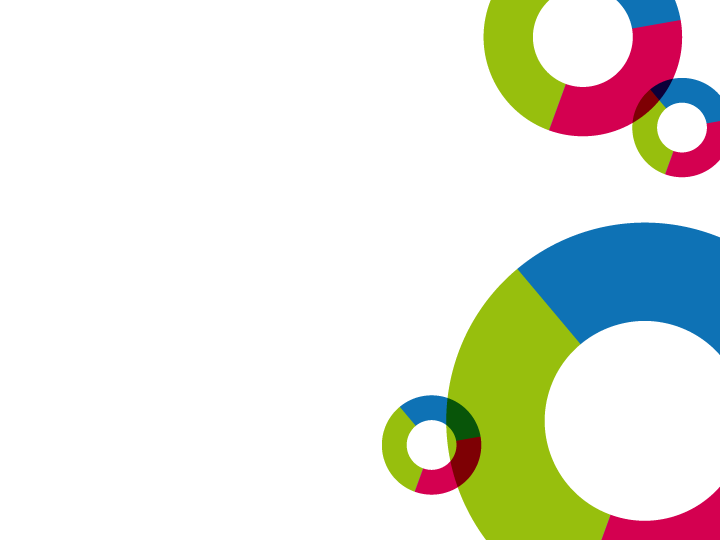 SEMINÁŘ PRO ŽADATELE
36. výzva IROPBlok I. (obce)
„Stanice integrovaného záchranného systému“
19. 1. 2016
Praha
29. 6. 2016
Praha
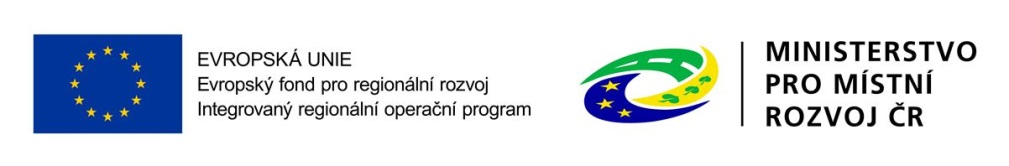 Program SEMINÁŘE – BLOK I
9:00 – 9:30	Prezence účastníků

9:30 – 10:30	Zahájení, představení 36. výzvy IROP „Stanice 			integrovaného záchranného systému“ a dotační možnosti 		pro obce: parametry výzvy, podporované aktivity, 			způsobilé výdaje, povinné přílohy, postup pro podání 			žádosti o stanovisko HZS, dotazy 

10:30 – 11:30	Základní informace o aplikaci MS2014+, systém 			hodnocení projektů a další administrace projektu, 			kontrola výběrových a zadávacích řízení, dotazy

KONEC BLOKU I
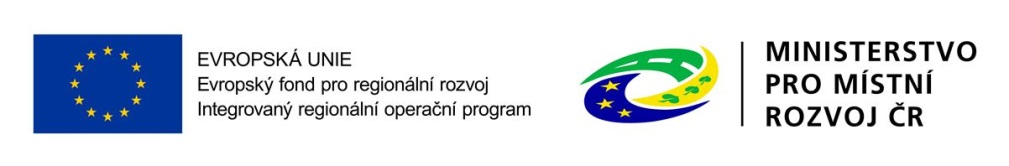 2
Role MMR a CRR
Ministerstvo pro místní rozvoj České republiky
= Řídicí orgán IROP (ŘO IROP)
řízení programu
příprava výzev a pravidel pro žadatele a příjemce, 
poskytovatel dotace 

Centrum pro regionální rozvoj České republiky
= zprostředkující subjekt pro IROP
konzultace, příjem a hodnocení žádostí o podporu, kontroly projektů, kontroly žádostí o platbu, administrace změn, zpracování podkladů pro certifikaci
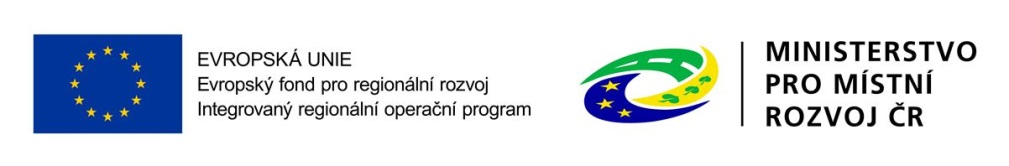 3
Pravidla pro žadatele a příjemce
Obecná pravidla
(závazná pro všechny specifické cíle a výzvy)
www.dotaceEU.cz/IROP

Specifická pravidla
(pro každou výzvu samostatný dokument) 
www.dotaceEU.cz/IROP
podporované aktivity, způsobilé výdaje, hodnoticí kritéria, povinné přílohy
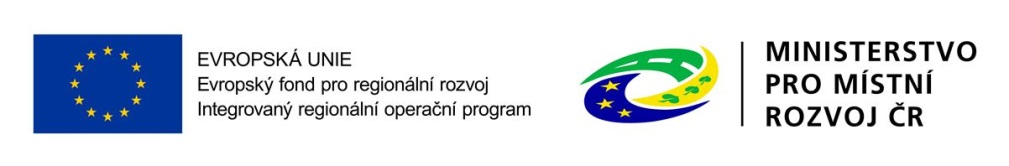 4
Pravidla pro žadatele a příjemce
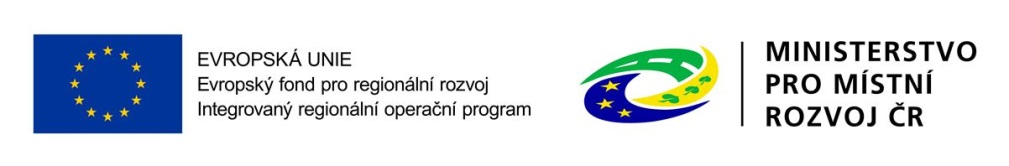 5
Výzvy irop 2016
Plán výzev v roce 2016
celkem plánováno 45 výzev za 83 mld. Kč

17 výzev v r. 2016 již vyhlášeno (Nízkoemisní vozidla; Muzea; Telematika pro veřejnou dopravu, Specifické informační a komunikační systémy a infrastruktura I., Výstavba a modernizace přestupních terminálů, Knihovny, eGovernment I., Vzdělávací a výcviková střediska IZS, SIKSI II, Rozvoj sociálních služeb, Rozvoj sociálních služeb - SVL, Zvýšení kvality návazné péče, Střední školy, Střední školy – SVL, Sociální bydlení – SVL, Stanice IZS)

Plán výzev v roce 2017
http://www.dotaceeu.cz/cs/Microsites/IROP/Dokumenty
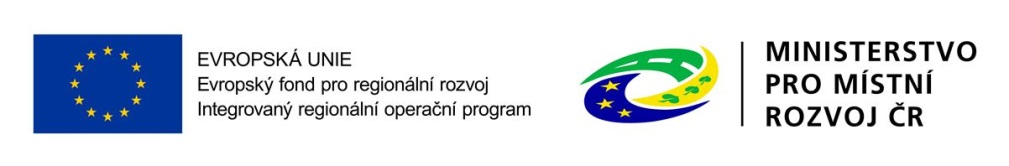 6
StruktUra IROP
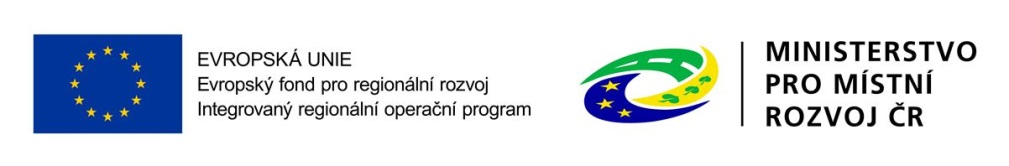 7
Prioritní osa 1
Prioritní osa 1 – Infrastruktura

SC 1.1	Zvýšení regionální mobility prostřednictvím modernizace 
             a rozvoje sítí regionální silniční infrastruktury navazující  
             na síť TEN-T
SC 1.2	Zvýšení podílu udržitelných forem dopravy
SC 1.3	Zvýšení připravenosti k řešení a řízení rizik a katastrof
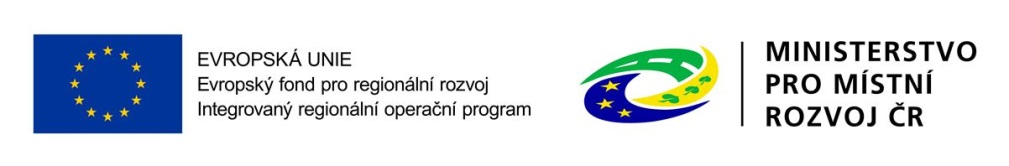 8
Prioritní osa 2
Prioritní osa 2 - Lidé
SC 2.1	Zvýšení kvality a dostupnosti služeb vedoucí k sociální inkluzi
SC 2.2	Vznik nových a rozvoj existujících podnikatelských aktivit
	v oblasti sociálního podnikání
SC 2.3	Rozvoj infrastruktury pro poskytování zdravotních služeb             	a  péče o zdraví
SC 2.4	Zvýšení kvality a dostupnosti infrastruktury pro vzdělávání          	a celoživotní učení
SC 2.5	Snížení energetické náročnosti v sektoru bydlení
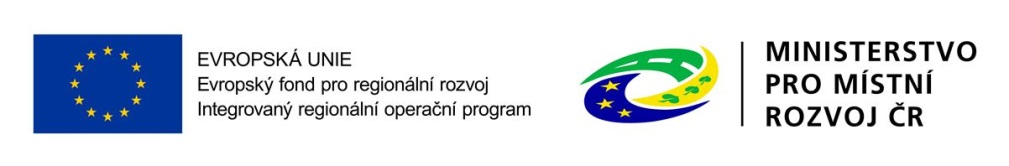 9
Prioritní osa 3
Prioritní osa 3 – Instituce

SC 3.1	Zefektivnění prezentace, posílení ochrany a  rozvoje     
	kulturního dědictví
SC 3.2	Zvyšování efektivity a transparentnosti veřejné správy   
	prostřednictvím rozvoje využití a kvality systémů
SC 3.3	Podpora pořizování a uplatňování dokumentů územního   
	rozvoje
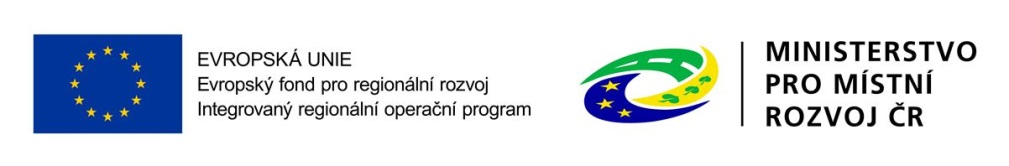 10
Prioritní osa 4
Prioritní osa 4 - Komunitně vedený místní rozvoj

SC 4.1	Posílení komunitně vedeného místního rozvoje za účelem 	zvýšení kvality života ve venkovských oblastech a aktivizace 	místního potenciálu
SC 4.2	Posílení kapacit komunitně vedeného místního rozvoje za 	účelem zlepšení řídících a administrativních schopností 	MAS
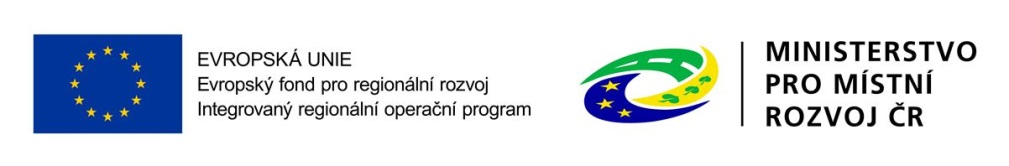 11
SPECIFICKÝ CÍL 1.3: zvýšení připravenosti k řešení a řízení rizik a katastrof
Cíl: Zajištění připravenosti složek IZS k rychlému a efektivnímu poskytnutí pomoci obyvatelstvu zasaženému mimořádnou událostí, které povede ke zmírnění následků a projevů mimořádných událostí.
Alokace: 150,6 mil. EUR (EFRR, cca 3,24 % celkové alokace IROP)cca 4,9 mld. Kč včetně národního kofinancování. 
Aktivity: 
Zajištění adekvátní odolnosti s důrazem na přizpůsobení se změnám 	klimatu a novým rizikům.
Posílení vybavení základních složek IZS technikou a věcnými prostředky k zajištění připravenosti základních složek IZS v exponovaných územích s důrazem na přizpůsobení se změnám klimatu  a novým rizikům – výzva uzavřena.
Modernizace vzdělávacích a výcvikových středisek pro základní složky IZS, zaměřených na rozvoj specifických dovedností a součinnost základních složek IZS při řešení mimořádných událostí – NE obce a st. organizace.
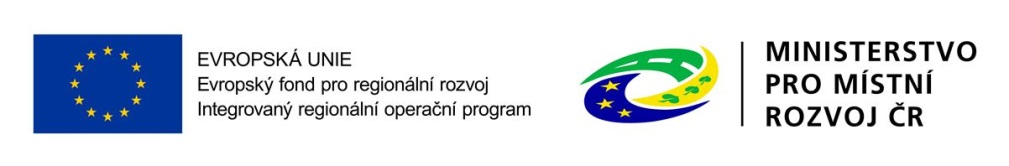 12
SPECIFICKÝ CÍL 1.3: zvýšení připravenosti k řešení a řízení rizik a katastrof
Příjemci:
MV - Generální ředitelství HZS ČR; HZS krajů; Záchranný útvar HZS ČR; obce, které zřizují jednotky požární ochrany (§ 29 zákona č. 133/1985 Sb., o požární ochraně) – jednotky sboru dobrovolných hasičů kategorie II a III (podle přílohy zákona o požární ochraně);   MV - Policejní prezidium ČR; krajská ředitelství Policie ČR; kraje (kromě hl. m. Prahy) jako zřizovatelé zdravotnické záchranné služby krajů; organizační složky státu a jimi zřizované nebo zakládané organizace, které zajišťují vzdělávání a výcvik složek IZS; státní organizace, která zřizuje jednotku HZS podniku s územní působností.
Územní zaměření podpory:
exponovaná území (příloha č. 5 Programového dokumentu IROP), pro aktivitu modernizace vzdělávacích a výcvikových středisek území ČR mimo hl. m. Prahu.
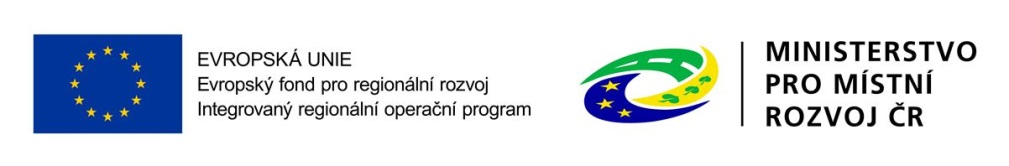 13
SPECIFICKÝ CÍL 1.3: zvýšení připravenosti k řešení a řízení rizik a katastrof
Strategie a jiné klíčové dokumenty:
Zajištění odolnosti a vybavenosti základních složek integrovaného záchranného systému – Policie ČR a Hasičského záchranného sboru ČR (včetně JSDH obcí) v území, s důrazem na přizpůsobení se změnám klimatu a novým rizikům v období 2014 – 2020 (aktualizace březen 2016).
Zajištění odolnosti a vybavenosti základních složek integrovaného záchranného systému – Krajských zdravotnických záchranných služeb  v území, s důrazem na přizpůsobení se změnám klimatu a novým rizikům v období 2014 – 2020. (aktualizace květen 2016)
Strategie přizpůsobení se změnám klimatu v podmínkách ČR
Koncepce ochrany obyvatelstva do 2020 s výhledem do roku 2030
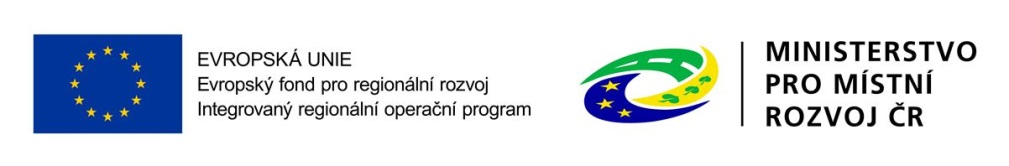 14
SPECIFICKÝ CÍL 1.3: zvýšení připravenosti k řešení a řízení rizik a katastrof
Ex post financování:

Příjemce podává po ukončení etapy žádost o platbu a doklady prokazující úhradu vynaložených výdajů. Finanční prostředky příjemce obdrží po schválení žádosti o platbu na ŘO IROP.
Podrobnosti k financování jsou uvedeny v kap. 18 Obecných pravidel.
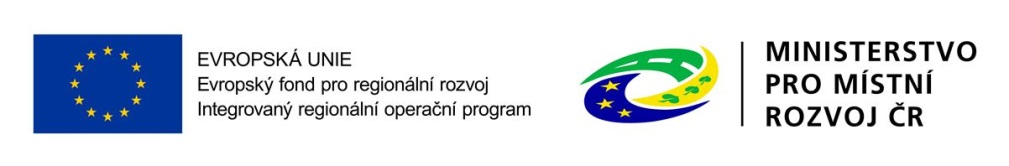 15
HARMONOGRAM VÝZEV v IZS
Harmonogram výzev je dostupný na http://www.dotaceEu.cz/IROP v sekci „Dokumentace“ (Harmonogram výzev).
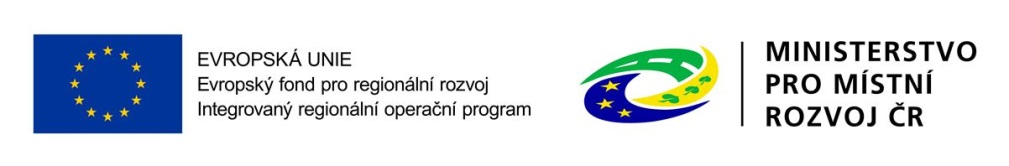 16
HARMONOGRAM VÝZEV v IZS
Technika pro IZS

Ukončen příjem žádostí o podporu 13. června 2016 z důvodu překročení celkové alokace výzvy 1,75 mld. Kč podanými projekty v neutrálním a pozitivním stavu.
Celkem předloženo 355 projektů v souhrnné hodnotě 4,92 mld. Kč, z toho 326 projektů obcí v hodnotě 2,07 mld. Kč.
K dnešnímu dni ŘO IROP schválil k financování 54 projektů v objemu 1,03 mld. Kč (918 mil. Kč spolufinancování z EU).


Objem finančních prostředků určených pro jednotlivé aktivity SC 1.3 je explicitně dán Programovým dokumentem IROP a přesuny mezi aktivitami nejsou možné.
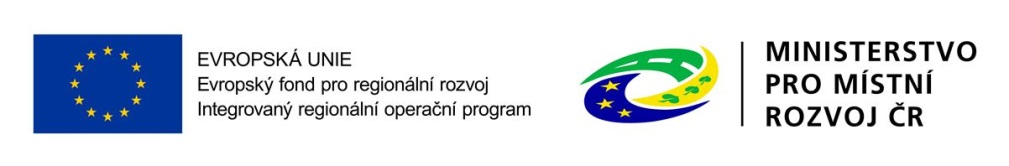 17
Kontakty a informace
Centrum pro regionální rozvoj České republiky:
(jednotlivá krajská regionální pracoviště CRR)
http://dotaceeu.cz/cs/microsites/irop/kontakty

http://www.crr.cz/cs/kontakty/kontakty-irop

Výzvy k předkládání žádostí o podporu:
http://dotaceeu.cz/cs/microsites/irop/vyzvy
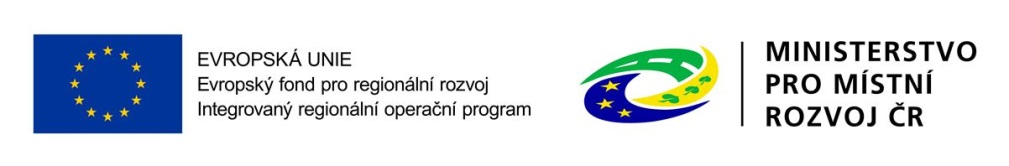 18
upozornění
Realizace projektu nesmí být ukončena před vydáním právního aktu.
Etapy projektu mohou být minimálně tříměsíční.
Pozorně pročíst Podmínky Rozhodnutí o poskytnutí dotace/Stanovení výdajů.
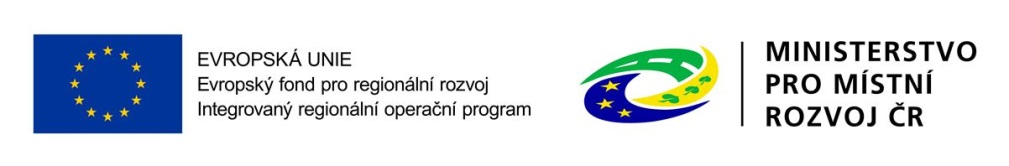 19
36. výzva IROP„STANICE IZS“
Vyhlášení:		10. června 2016
Příjem žádostí:	1. 7. 2016 - 31. 12. 2017                                  
Průběžná výzva – průběžné hodnocení projektů
Datum ukončení realizace projektu:  
		V případě projektů s celkovými způsobilými výdaji do 5 mil. Kč: 			31. 12. 2018. 
		V případě projektů s celkovými způsobilými výdaji nad 5 mil. Kč: 			31. 12. 2020. 
Realizace projektu nesmí být ukončena před vydáním právního aktu.
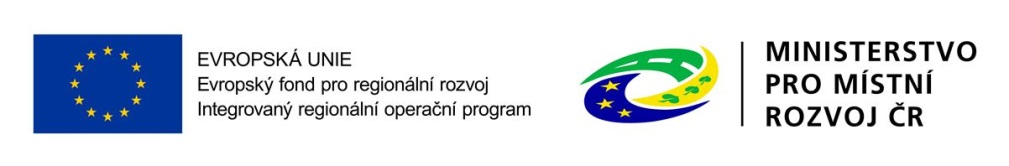 20
36. výzva IROP„STANICE IZS“
Oprávnění žadatelé: 
Ministerstvo vnitra - generální ředitelství HZS ČR, 
hasičské záchranné sbory krajů,
Záchranný útvar HZS ČR,
Ministerstvo vnitra - Policejní prezidium ČR,
krajská ředitelství Policie ČR,
kraje  (kromě hl. města Prahy) jako zřizovatelé ZZS krajů,
obce, které zřizují jednotky požární ochrany (§ 29 zákona č. 133/1985 Sb., o požární ochraně) – jednotky sboru dobrovolných hasičů kategorie II a III (podle přílohy zákona o požární ochraně),
státní organizace, která zřizuje jednotku HZS podniku s územní působností.
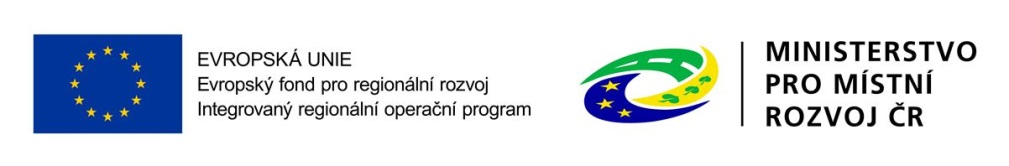 21
36. výzva IROP„STANICE IZS“
Míra podpory: 
1) Organizační složky státu a jejich příspěvkové organizace 
Evropský fond pro regionální rozvoj 85 %, 
státní rozpočet 15 %, 
příjemce 0 %. 
2) Kraje, obce
Evropský fond pro regionální rozvoj 85 %, 
státní rozpočet 5 %, 
příjemce 10 %.

Míra podpory vyplývá z dokumentu MF Pravidla spolufinancování Evropských strukturálních a investičních fondů v programovém období 2014 – 2020.
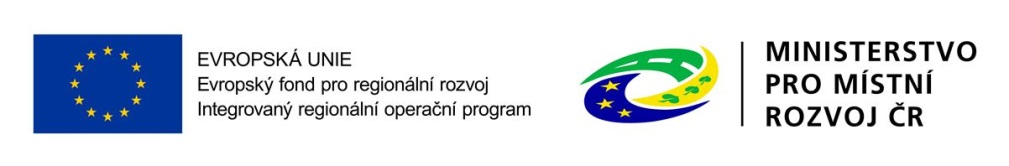 22
36. výzva IROP„STANICE IZS“
Územní zaměření výzvy:
Exponovaná území podle přílohy č. 8 Specifických pravidel pro žadatele a příjemce.

Exponovaná území jsou vymezena správním obvodem obcí s rozšířenou působností a představují oblasti s výskytem klimatických jevů (orkány a větrné smrště, extrémní sněhové srážky a masivní námrazy) a antropogenních rizik.
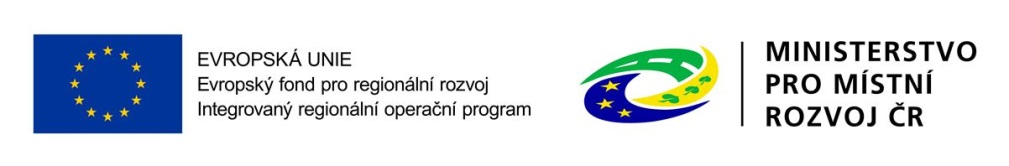 23
36. výzva IROP„STANICE IZS“
Výše celkových způsobilých výdajů:
Minimální výše celkových způsobilých výdajů:  1 000 000 Kč. 
Maximální výše celkových výdajů:  300 000 000 Kč.
Podporované aktivity:
Stavby, stavební úpravy, úpravy vnějších prostor a pořízení vybavení stanic základních složek IZS za účelem zvýšení odolnosti stanic vůči účinkům mimořádné události tak, aby mohly plnit své úkoly v podmínkách mimořádné události a byly zajištěny podmínky pro rychlý výjezd složek IZS k mimořádné události.
Podporované aktivity jsou rozděleny na hlavní (min. 85 % způsobilých výdajů projektu) a vedlejší (max. 15 % způsobilých výdajů projektu).
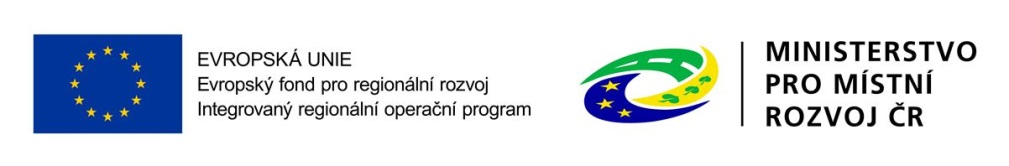 24
36. výzva IROP„STANICE IZS“
Hlavní podporované aktivity (min. 85 % celkových způsobilých výdajů):
Stavební úpravy stanice základní složky IZS 
Zvýšení odolnosti stanice vůči účinkům mimořádné události tak, aby složka IZS mohla plnit své úkoly v době mimořádné události. Aktivita je zaměřena na realizaci stavebních úprav stávajícího objektu, stavbu nového objektu, pořízení potřebného vybavení či technologií stanice základní složky IZS a úpravu vnějších prostor. 

Vybudování stanice základní složky IZS
Zajištění odolnosti prostřednictvím nové dislokace v případě stanic, které jsou ohrožovány opakujícími se výskyty mimořádných událostí ohrožujících chod stanice, nebo u kterých není zajištěna přijatelná reakční doba pro nasazení složky IZS. V této aktivitě bude realizována stavba nové stanice základní složky IZS, pořízení jejího vybavení či technologií a úprava vnějších prostor.
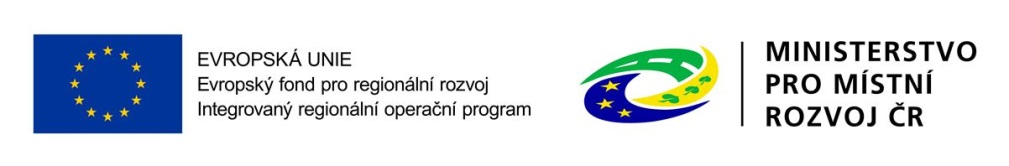 25
36. výzva IROP„STANICE IZS“
Projekt musí řešit alespoň jednu z mimořádných událostí:

sněhové srážky, masivní námrazy
orkány a větrné smrště
extrémní sucho
havárie nebezpečných látek
povodně (povodně s četností 20 let a méně) – NE obce, státní organizace a ZZS
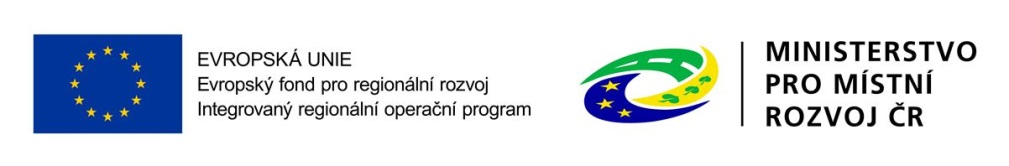 26
36. výzva IROP„STANICE IZS“
U projektů obcí a státních organizací zaměřených na jednotky SDH a jednotky HZS podniku s územní působností musí být hlavní aktivity projektu v souladu s dokumentem „Zajištění odolnosti a vybavenosti základních složek integrovaného záchranného systému – Policie ČR a Hasičského záchranného sboru ČR (včetně JSDH) v území, s důrazem na přizpůsobení se změnám klimatu a novým rizikům v období 2014 -2020“ (příloha č. 12 Specifických pravidel). 
Soulad projektu s dokumentem je potvrzován v rámci Stanoviska HZS kraje. 
(Specifická pravidla pro žadatele a příjemce, str. 9)
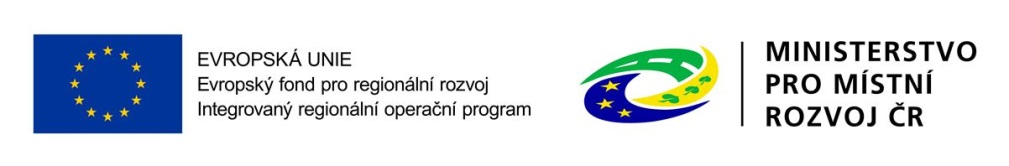 27
36. výzva IROP„STANICE IZS“
Vedlejší podporované aktivity (max. 15 % celkových způsobilých výdajů):

zpracování projektové dokumentace,
zpracování studie proveditelnosti nebo její části,
zpracování zadávacích dokumentací k veřejným zakázkám a organizace výběrových a zadávacích řízení,
povinná publicita projektu,
zabezpečení výstavby (technický dozor investora, BOZP, autorský dozor),
nákup pozemků,
demolice objektů, jejichž odstranění souvisí s realizací projektu.
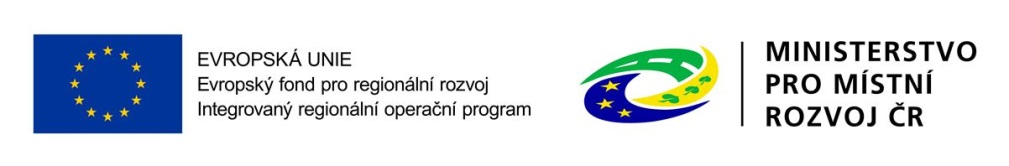 28
36. výzva IROP„STANICE IZS“
Způsobilé výdaje: 

musí být vynaloženy v souladu s cíli IROP a specifického cíle 1.3,
musí přímo souviset s realizací projektu,
musí vzniknout a být vynaloženy v období od 1. 1. 2014 do data ukončení realizace projektu podle Rozhodnutí/Stanovení výdajů,
musí být doloženy průkaznými doklady (faktura, doklad o úhradě, předávací protokol, smlouvy s dodavateli apod.), viz dále Dokladování způsobilých výdajů projektu,
nesmí přesáhnout výši výdajů uvedenou v každé jednotlivé smlouvě uzavřené s dodavatelem.
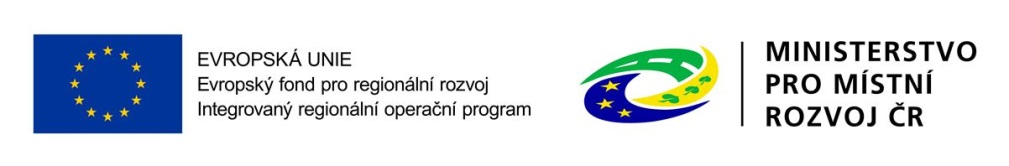 29
36. výzva IROP„STANICE IZS“
Způsobilé výdaje projektu:
Stavby
výstavba nových objektů,
změna stávající stavby (nástavba, přístavba),
stavební úpravy a rekonstrukce stávající stavby
obvodové stěny a nosné konstrukce,
střešní konstrukce a střešní plášť,
výměna výplní vnějších otvorů stavby (okna, dveře, vrata),
stavební úprava vnitřních prostor stávající stavby
podlahy, stropy, příčky,
administrativní, manipulační a skladovací prostory, zázemí (šatny, sanitární zařízení, sušárny, místnosti pro denní či noční pohotovost, společenské místnosti), prostory pro garážování techniky, dílny pro údržbu techniky, strojovny.
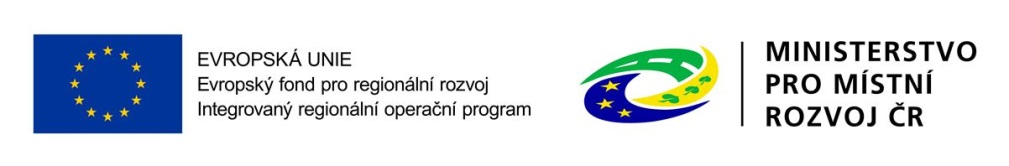 30
36. výzva IROP„STANICE IZS“
Modernizace a vybudování nezbytných objektů technického a technologického zázemí, které mají přímou souvislost s výstupy projektu a slouží k zajištění adekvátní odolnosti stanice základní složky IZS.
Vybudování zpevněných a manipulačních ploch  v areálu stanice základní složky IZS, které mají přímou souvislost s výstupy projektu a slouží k zajištění adekvátní odolnosti stanice základní složky IZS.
Úpravy venkovního prostranství v areálu stanice základní složky IZS, které mají přímou souvislost s výstupy projektu a slouží k zajištění adekvátní odolnosti stanice základní složky IZS (např. úprava a obnova přístupových ploch a prvků, určených pro výjezd základní složky IZS, oplocení, akustická a vizuální signalizace).
Vybudování nových či nezbytná rekonstrukce stávajících inženýrských sítí k nejbližšímu přípojnému bodu.
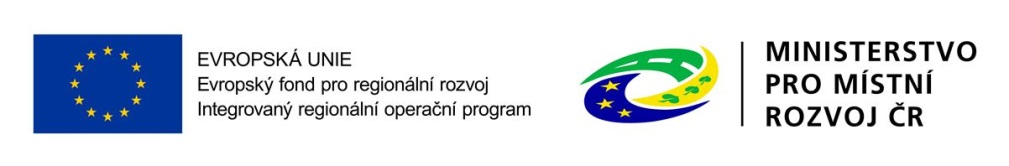 31
36. výzva IROP„STANICE IZS“
Vybudování nových či nezbytná rekonstrukce stávajících inženýrských sítí k nejbližšímu přípojnému bodu.
Nákup budov
nákup budovy (celé nebo její části) stanice základní složky IZS, nebo stavby určené k zajištění připravenosti  techniky a prostředků k nasazení (např. garáže, sklady, kryté prostory).
Pořízení vybavení staveb
Pořízení technického a technologického vybavení staveb funkčně spjatého s nemovitostí určeného k trvalému užívání se stavbou, které má přímou souvislost s výstupy projektu a slouží k zajištění adekvátní odolnosti stanice základní složky IZS (např. klimatizační jednotky, zdroj el./tepelné energie, přepěťová ochrana apod.). 
Pořízení vybavení musí být zdůvodněno ve vztahu k zajištění adekvátní odolnosti stanice základní složky IZS a podrobně popsáno ve Studii proveditelnosti kap. 6.
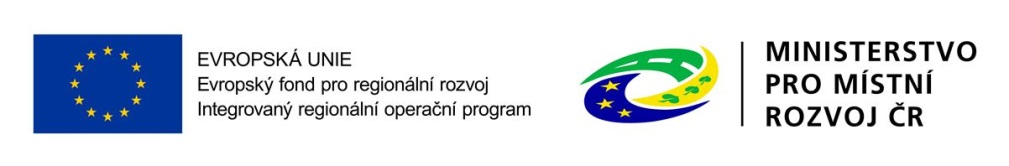 32
36. výzva IROP„STANICE IZS“
Nezpůsobilé výdaje projektu:
výdaje na úpravy venkovního prostranství v areálu stanice základní složky IZS, které nemají přímou souvislost s výstupy projektu a neslouží k zajištění adekvátní odolnosti (např. zatravnění, výsadba zeleně, chodníky),
výdaje na stavby a prostory určené jako náhradní nouzové ubytování,
výdaje na pořízení vybavení staveb, které není funkčně spjaté s nemovitostí určené k trvalému užívání se stavbou, které nemá přímou souvislost s výstupy projektu a neslouží k zajištění adekvátní odolnosti stanice základní složky IZS (např. nábytek, domácí elektrospotřebiče, HW, SW, zabezpečovací systémy budov apod.),
výdaje na pořízení techniky a věcného vybavení pro výkon činností základní složky IZS v terénu (např. vozidla, vozíky, mobilní elektrocentrály apod.), 
… (více viz Specifická pravidla pro žadatele a příjemce).
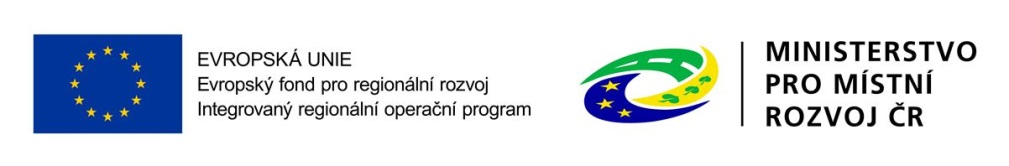 33
36. výzva IROP„STANICE IZS“
Povinné přílohy žádosti:
Pokud je některá povinná příloha pro žadatele nerelevantní (např. územní rozhodnutí v případě, že předmětem projektu je pouze pořízení technického a technologického vybavení), žadatel nahraje jako přílohu dokument, ve kterém uvede zdůvodnění nedoložení povinné přílohy. 	
Plná moc. 
Dokumentace k zadávacím a výběrovým řízením.
Územní rozhodnutí s nabytím právní moci nebo územní souhlas nebo účinná veřejnosprávní smlouva nahrazující územní řízení.
Žádost o stavební povolení nebo ohlášení, případně stavební povolení s nabytím právní moci nebo souhlas s provedením ohlášeného stavebního záměru nebo účinná veřejnoprávní smlouva nahrazující stavební povolení.
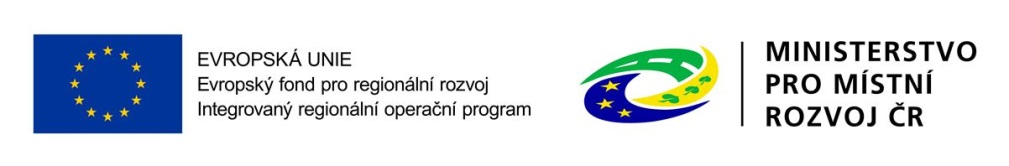 34
36. výzva IROP„STANICE IZS“
Povinné přílohy žádosti:
Projektová dokumentace pro vydání stavebního povolení nebo pro ohlášení stavby. 
Doklad o prokázání právních vztahů k nemovitému majetku, který je předmětem projektu. 
Položkový rozpočet stavby.
Studie proveditelnosti.
Výpočet čistých jiných finančních příjmů.
Průzkum trhu. 
Stanovisko HZS kraje.
Seznam objednávek – přímých nákupů.
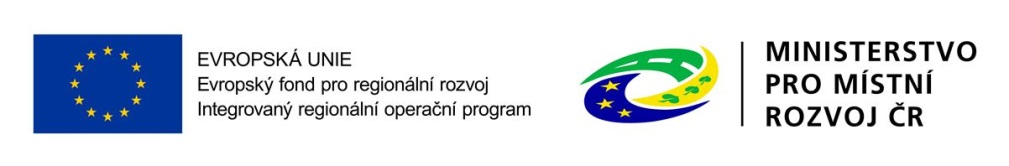 35
36. výzva IROP„STANICE IZS“
Stanovisko HZS kraje:

povinná příloha žádosti pro žadatele typu obce a státní organizace,
vydává územně příslušný HZS kraje – postup pro vydání je samostatnou přílohou č. 10 Specifických pravidel,
vzor stanoviska je přílohou č. 9 Specifických pravidel (žadatel vyplňuje oddíl II. a IV.),
stanovisko je vydáno pouze v případě souhlasu.
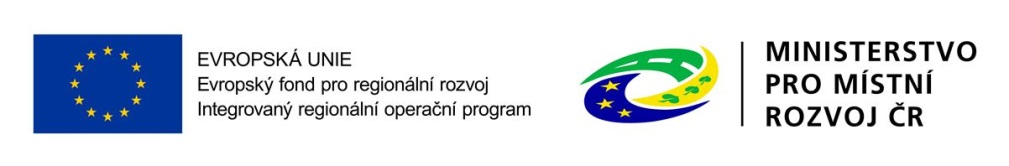 36
36. výzva IROP„STANICE IZS“
Podmínky pro vydání Stanoviska HZS kraje:

Studie proveditelnosti projektu je v souladu s materiálem Ministerstva vnitra České republiky „Zajištění odolnosti a vybavenosti základních složek integrovaného záchranného systému – Policie ČR a Hasičského záchranného sboru ČR (včetně JSDH obcí) v území, s důrazem na přizpůsobení se změnám klimatu a novým rizikům v období 2014 – 2020“ (uvedený materiál je přílohou č. 13 Specifických pravidel této výzvy), 
kategorie jednotky sboru dobrovolných hasičů je JPO II nebo JPO III,
dislokace jednotky je ve správním obvodu obce s rozšířenou působností, vymezené pro specifický cíl 1.3 v příloze č. 8 Specifických pravidel této výzvy.
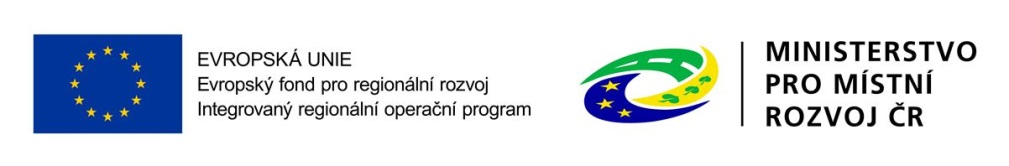 37
36. výzva IROP„STANICE IZS“
Podmínky pro vydání Stanoviska HZS kraje:


projekt je v souladu s požadavky pro výkon služby jednotky a závazné ČSN 73 5710 Požární stanice a požární zbrojnice,
projekt zaměřený na výstavbu požární stanice/zbrojnice základní složky IZS v nové dislokaci zohledňuje podmínky přílohy zákona č. 133/1985 Sb., o požární ochraně, pro včasný zásah jednotky v lokalitě se stupněm nebezpečí území obce nejméně IA, IB, IIA nebo IIB.
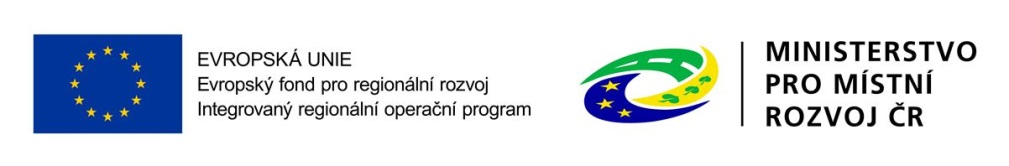 38
36. výzva IROP„STANICE IZS“
39
36. výzva IROP„STANICE IZS“
Indikátory: Indikátor výstupu
5 75 01 Počet nových a modernizovaných objektů sloužících složkám IZS 
Měrná jednotka: objekty
Povinný k výběru a naplnění pro všechny projekty výzvy. 
K naplnění cílové hodnoty indikátoru musí dojít nejpozději k datu ukončení realizace projektu.
Jedná se o počet nových a/nebo modernizovaných „objektů“. Za nové a/nebo modernizované objekty jsou považovány takové objekty, které jsou nově vybudované a/nebo, u kterých došlo k vybudování některých jejich částí či byly vybaveny technikou, technologiemi či věcnými prostředky. 
Stanice IZS vždy považována za jeden celek (tzn. stanice základní složky IZS = 1 objekt).
Výchozí hodnota: vždy 0
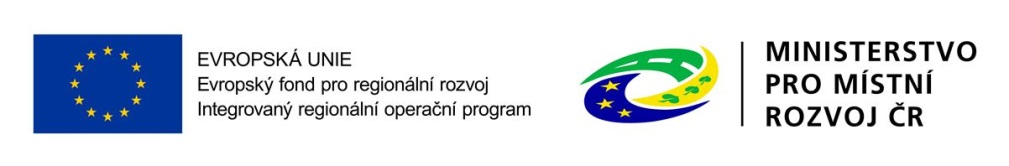 40
36. výzva IROP„STANICE IZS“
Udržitelnost
5 let od provedení poslední platby příjemci;
povinnosti příjemce definovány v Obecných pravidlech (kapitola 20).
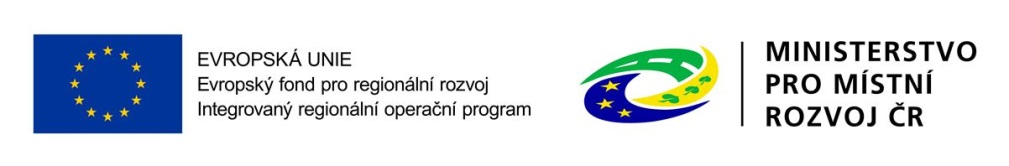 41
DĚKUJEME VÁM ZA POZORNOSTMinisterstvo pro místní rozvoj ČR
Odbor řízení operačních programů
jan.mazanik@mmr.cz
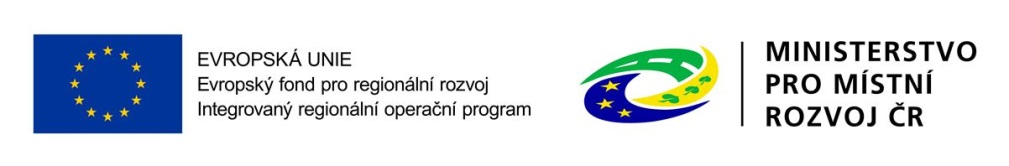 42